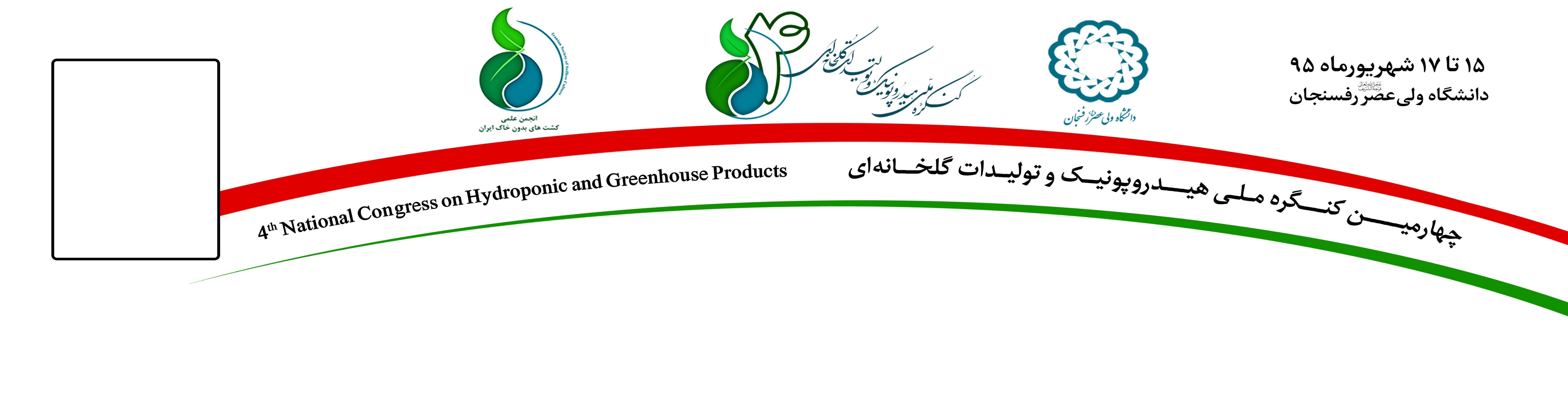 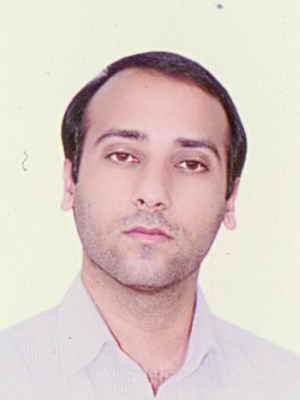 اثر تنش قلیائیت بر رشد و خصوصیات فیزیولوژیکی انجیلی (Parrotia persica) در شرایط هیدروپونیک
نويسنده مسئول: واحد باقری
به ترتیب استاد، دانشجوی دکتری و دانشیار گروه علوم باغبانی دانشگاه ولی عصر (عج) رفسنجان
حمیدرضا روستا، واحد باقری، حمیدرضا کریمی
نتايج و بحث
نتایج تاثیر بی‎کربنات سدیم بر وزن خشک برگ و ریشه گیاه انجیلی در شکل 1 آورده شده است. طبق نتایج به دست آمده با افزایش غلظت بی‎کربنات سدیم به طور معنی‌داری وزن خشک برگ و ریشه کاهش یافت به طوری که وزن خشک برگ و ریشه در سطح تیمار 70 میلی‌مولار نسبت به شاهد (0 میلی‌مولار) به ترتیب 212 و 71 درصد کاهش نشان داد.  به طور کلی اغلب اثرات قلیائیت بر رشد گیاه از طریق کاهش در قابلیت حل عناصر توسط افزایش pH که به علت یون بی‎کربنات است ایجاد می‎شود (1). نتایج تجزیه واریانس نشان داد که اثر بی‎کربنات سدیم بر فلورسانس کلروفیل و شاخص کارایی فتوسنتزی در سطح 5 درصد معنی‎دار بود. بر اساس نتایج به دست آمده بی‎کربنات سدیم باعث کاهش معنی‎داری در فلورسانس کلروفیل و شاخص کارایی فتوسنتزی شد به طوری که کمترین مقدار در تیمار 70 میلی‌مولار مشاهده گردید. هر چند که بین تیمار 35 و 70 میلی مولار در  شاخص کارایی فتوسنتزی اختلاف معنی‎دار نبود. مشخص شده است که کلروپلاست و رنگیزه‎های گیاهی موجود در آن تحت تنش قلیائیت قرار می‎گیرند، به طوری که فعالیت آنزیم کلروفیلاز که باعث تجزیه کلروفیل می‎شود تحت تنش افزایش می‎یابد (3). مقایسه میانگین داده‌ها مربوط به اثر بی‎کربنات سدیم در ارتباط با عناصر در جدول 1 آورده شده است. نتایج نشان داد که با افزایش غلظت بی‌کربنات سدیم میزان فسفر برگ کاهش یافت هرچند که بین تیمار 35 و 70 اختلاف معنی‌دار نبود. در ارتباط با عنصر پتاسیم نیز اثر بی‌کربنات سدیم مشخص بود هرچند که این اثر تنها در سطح 70 میلی‌مولار معنی‌دار بود. روند تغییرات میزان سدیم در برگ نشان داد که با افزایش سطوح بی‌کربنات سدیم غلظت این عنصر افزایش یافت به طوری که بیشترین مقدار در تیمار 70 میلی‌مولار و کمترین در شاهد مشاهده شد. نتایح مشابهی در مورد آهن و منگنز نیز به دست آمد. افزايش غلظت بي‎کربنات سديم (تنش قليائيت) موجب بروز نارسايي‎هاي تغذيه‎اي در گياه مي‎شود و در نتيجه شرايط نامساعدي براي رشد و نمو گياه ايجاد مي‎گردد. اين نارسايي‎ها ممکن است به دليل اثرات منفي pH بالا تحت افزايش غلظت بي‎کربنات سديم بر قابليت جذب و انتقال عناصر غذايي در بخش‎هاي مختلف گياه باشد و يا مربوط به وجود يون سديم در رقابت با جذب عناصر در گياه باشد (7).
چکيده
به منظور بررسی اثر غلظت‎های مختلف بی‎کربنات سدیم بر گیاه انجیلی، آزمایش گلخانه‎ای در قالب طرح کاملاً تصادفی شامل سه سطح بی‎کربنات سدیم (0، 35 و 70 میلی‎مولار) با چهار تکرار انجام پذیرفت. بذور جوانه‎دار شده در مرحله چهار برگی به گلدان‎های یونولیتی حاوی پرلایت انتقال یافتند. در اين تحقيق، اثر غلظت‌هاي مختلف بي‌‎کربنات بر وزن خشک برگ و ریشه، Fv/Fm، PI و عناصر غذایی مورد بررسي قرار گرفت. نتايج نشان داد که وجود بي‎کربنات کليه صفات مورد مطالعه را تحت تأثير قرار داد، و اختلاف اين اثر در بين سه سطح به‌وضوح قابل مشاهده بود. طبق نتایج به دست آمده با افزایش غلظت بی‎کربنات سدیم به طور معنی‎داری وزن خشک برگ و ریشه، Fv/Fm، PI و عناصر معدنی کاهش یافت به طوری که وزن خشک برگ و ریشه در سطح تیمار 70 میلی مولار نسبت به شاهد (0 میلی مولار) به ترتیب 212 و 71 درصد کاهش نشان داد. 

واژگان کلیدی: بی کربنات سدیم، تنش، فلورسانس کلروفیل
مقدمه
انجیلی یا آسوندار با نام علمیParrotia persia    درختی است بسیار زیبا و برگ‎ریز از خانواده  Hamamelidaceae که بومی شمال ایران و قفقاز می‎باشد. این درخت دارای چوب سختی است و ریشه و برگ‌های آن مصرف دارویی دارد. برگ‎های انجیلی بیشترین توجه را به خود جلب می‌کند. برگ‌های جوان بنفش مایل به قرمز هستند بعد از آن در تابستان به رنگ سبز تیره و درخشان تبدیل می‌شوند و سرانجام در پاییز برگ‎های درخشان به رنگ‎های مختلف زرد پررنگ نارنجی سوخته و پررنگ و قرمز روشن خالص آشکار می‌شود و این تنوع رنگ مناظر زیبایی را ایجاد می‌کند (ثابتی، 1387) و از این حیث این درخت برای ایجاد فضای سبز و همچنین جذب توریست در جنگل‎های ایران مناسب است. کيفيت آب مي‎تواند عامل تعيين کننده‌ي قابل کشت بودن محصول باشد، هم‌چنين روش‎هاي آبياري و لزوم تيمار آب نيز تحت تأثير کيفيت آب قرار مي‎گيرند. در بين عوامل اصلي تأثير‎گذار بر کيفيت آب، درجه قليائيت آب‎ها، به دليل اثر شديد آن بر روي pH خاک يا محلول محيط رشد از اهميت بسيار بالايي برخوردار است (4). عوامل اصلي که باعث قليائيت مي‎شوند شامل بي‎کربنات (HCO3-) و کربنات‎ها (CO32-) هستند، درحالي که هيدروکسيد، بورات، آمونياک، بازهاي آلي، فسفات‎ها و سيليکات‎ها به عنوان عوامل فرعي پيشنهاد شده‎اند. pH قليايي منجر به تشکيل اشکال غير محلول مواد غذايي، مخصوصاً آهن (Fe)، روي (Zn) و مس (Cu) مي‎شود، که به‌موجب آن از حالت قابل جذب براي گياه خارج مي‎شوند. پي‌آمد اين امر به‌صورت زردي در برگ‎هاي جوان نمود خواهد کرد که ناشي از کاهش يافتن سنتز کلروفيل به خاطر کمبود آهن و روي است (7). هم‌چنين يون‎هاي بي‎کربنات با جذب عناصر پرمصرف، به ويژه فسفر (P)، پتاسيم (K) و منيزيم (Mg) توسط گياه تداخل ايجاد مي‎کنند. به عنوان مثال در خاک‎هاي قليايي، فسفر به مقدار زيادي بواسطه تشکيل مجموعه‎هاي فلزي (از قبيل Mg-P، Ca-P) از دسترس گياه خارج مي‎شود (5). يون بي‌کربنات باعث افزايش pH آپوپلاست برگ گرديده و منجر به تثبيت يون آهن (Fe3+) به صورت يون هيدروکسيد و فسفات آهن مي‎گردد (2). از آنجايي که يون کربنات درون گياه تحت تأثير کربنات سديم موجود در محيط ريشه مي‎باشد بنابراين ضروري است کربنات سديم محيط ريشه خنثي گرديده و يا کاهش يابد تا ميزان دريافت آهن توسط گياه و کارايي آن افزايش يابد. 
این پژوهش با هدف ارزیابی تحمل گیاه انجیلی به تنش قلیائیت در شرایط هیدروپونیک مورد ارزیابی قرار گرفت.
شکل 1- اثر بی‌کربنات سدیم بر وزن خشک برگ و ریشه در دانهال انجیلی. حروف متفاوت در بالای ستون ها نشانه اختلاف معنی­دار تیمارها در سطح احتمال 5 درصد است.
مواد و روش‏ها
 اين پژوهش بر روي گیاه انجیلی در گلخانه‎ي دانشکده کشاورزي دانشگاه ولي‎عصر(عج) رفسنجان انجام شد. در ابتدا برای از بین بردن خفتگی بذرها، تیمار چینه سرمایی به مدت دو ماه همراه با نیترات پتاسیم 75 میلی مولار اعمال شد. پس از چینه سرمایی بذور برای جوانه زنی به پارچه‌های مرطوب انتقال یافتند. گياهان در گلخانه‌اي با 13 ساعت نور طبيعي (°C21) و 8 ساعت تاريکي (°C18) و رطوبت نسبي 60 درصد رشد کردند. اين گياهان در بستر هيدروپونيک با محيط کشت پرلايت کشت شدند. محلول غذايي مورد استفاده براي تغذيه گياهان حاوي 5 ميلي‎مولار Ca(NO3)2.4H2O، 0/2 ميلي‎مولار KH2PO4، 0/2 ميلي‎مولار K2SO4، 0/3 ميلي‎مولار MgSO4.7H2O و 0/1 ميلي‎مولار NaCl بود. ريزمغذي‎ها عبارت بودند از 20 ميکرو‎مولار Fe-EDDHA ، 7 ميکرو‎مولار MnSO4.H2O، 0/7 ميکرومولار ZnCl2، 0/8ميکرومولار CuSO4.5H2O، 2 ميکرومولار H3BO3، و 0/8 ميکرومولار Na2MoO4.2H2O بود (6). بعد از اينکه گياهان به مرحله 4 برگي رسيدند 4 عدد نهال به گلدان‎هاي یونولیتی حاوی پرلایت انتقال يافتند. محلول گلدان‎ها هر دو هفته يک‎بار تعويض شدند. بعد از گذشت يک ماه تيمارهاي بي‎کربنات شامل سه سطح مختلف (0، 35 و 70 ميلي‎‎مولار بي‌کربنات سديم) اعمال گرديد. در پايان آزمايش، براي اندازه‎گيري وزن خشک، ابتدا گياه از گلدان بيرون آورده شد و به دو قسمت اندام هوايي و ريشه تقسيم شد و پس از شستشوي سيستم ريشه‎اي و خشک شدن، نمونه‎ها به­مدت 48 ساعت در آون با دماي 70 درجه سلسيوس قرار گرفته و سپس توزين شدند. براي اندازه‎گيري فلورسانس کلروفيل (Fv/Fm) و شاخص کارايي دستگاه فتوسنتزي (PI) از دستگاه Chlorophyll Fluorimeter مدل Hansatech LTD Pocket PEA ساخت کشور انگليس استفاده شد. اين دستگاه ميزان فلورسانس کلروفيل را بر اساس پارامتر Fv/Fm، که عبارتست از نسبت فلورسانس متغير به فلورسانس حداکثر، ثبت مي‌نمايد. عناصر غذايي که در اين آزمايش اندازه‎گيري شد شامل فسفر، منيزيم، آهن و روي در اندام هوايي و ريشه بود. فسفر بعد از عصاره‎گيري با استفاده از دستگاه اسپکتروفتومتر در طول موج 470 نانومتر اندازه‎گيري شد. عناصر منيزيم، روي و آهن بعد از عصاره‎گيري با استفاده از دستگاه جذب اتميک (مدل GBC avanta ساخت کشور استراليا) اندازه گيري گرديد. 
داده‎هاي بدست آمده با استفاده از نرم افزار آماري SAS تجزيه و تحليل شدند و مقايسه ميانگين‌ها در سطح احتمال 5 درصد توسط آزمون دانکن انجام شد.
شکل 2- اثر بی‌کربنات سدیم بر Fv/Fm و PI در دانهال انجیلی. حروف متفاوت در بالای ستون ها نشانه اختلاف معنی‌دار تیمارها در سطح احتمال 5 درصد است.
جدول 1- اثر بی‌کربنات سدیم بر میزان عناصر در دانهال انجیلی
*حروف متفاوت در هر ستون و رديف نشان ‌دهنده اختلاف معني‌دار بين ميانگين‌ها در سطح احتمال 5 درصد آزمون دانکن مي‌باشد.
منابع
1- Ahmad, P. and S. Sharma. 2010. Physio-biochemical attributes in two cultivars of mulberry (Morus alba L.) under NaHCO3 stress. Int. J. Plant Prod. 4: 1735-1743.
2- Bienfait, H. F. and M. R. Scheffers. 1992. Some properties of ferric citrate relevant to the iron nutrition of plants. Plant Soil. 143:141-144.
3- Deng, C. N., G. X. Zhang, X. L., Pan. and K. Y. Zhao,  2010. Chlorophyll fluorescence and gas exchange responses of maize seedlings to saline-alkaline stress. Bulgarian Journal of Agricultural Science.16(1): 49-58.
4- Handreck, K.. and N. Black. 2002. Growing Media for Ornamental Plants and Turf. UNSW Press Sydney, Australia.
5- Nikolic, M. and R. Kastori. 2000. Effect of bicarbonate  and Fe supply on Fe nutrition of grapevine. J. Plant Nutr. 23: 1619-1627.
6- Roosta, H. R. and J. K. Schjoerring. 2007. Effects of ammonium toxicity on nitrogen metabolism and elemental profile of cucumber (Cucumis sativus L., cv. Styx) plants. J. Plant Nutr. 30: 1933-1951.
7- Yang, C.W., H. H. Xu, L.L., Wang, J., Liu, D.C., Shi, and D.L. Wang. 2009. Comparative effects of salt-stress and alkali-stress on the growth, photosynthesis, solute accumulation, and ion balance of barley plants. Photosynthetica. 47: 79-86.